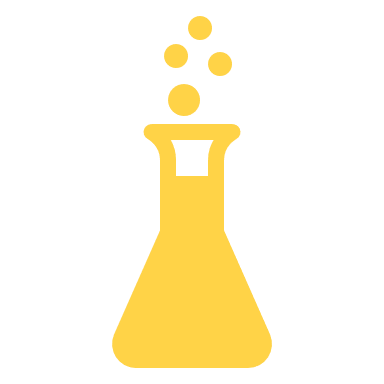 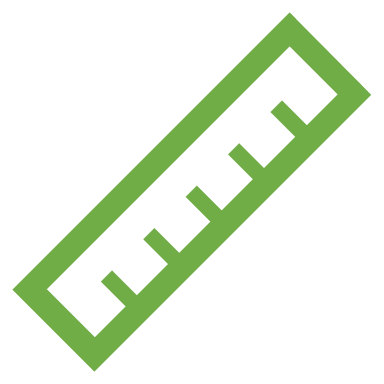 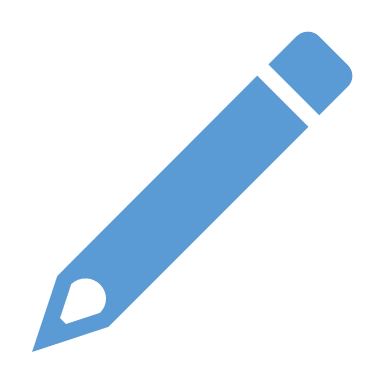 LCⅡに向けて
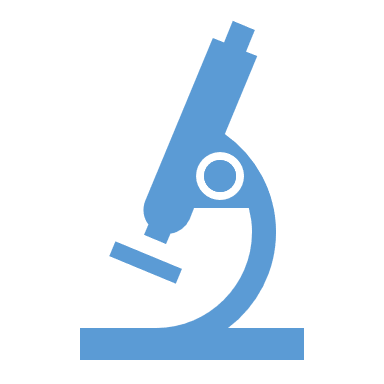 課題研究基礎
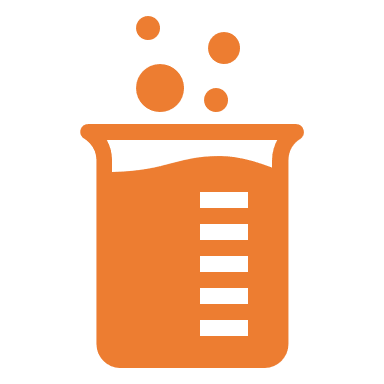 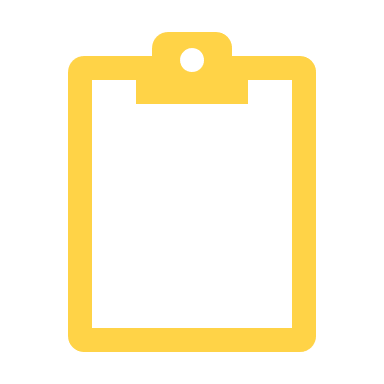 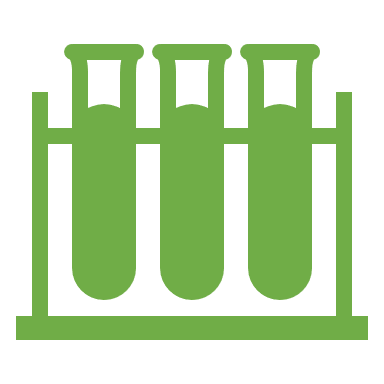 中テーマとは？
国語班＝文学の研究とか？
英語班＝……英語教育のこととか？
生物班＝生き物の研究ですよね！
～各班のイメージ～
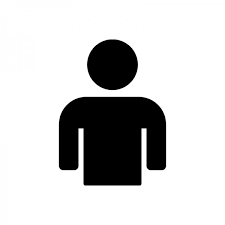 [Speaker Notes: 各班の研究を具体的にイメージすることは難しいです。]
中テーマとは？
中テーマ
各教科でどのような研究をするのか、
担当教員が指導可能なテーマは何か、を示したもの
中テーマを決めておくメリット
テーマをスムーズに決めることができ、研究に割く時間を確保できる。
担当教員が指導できるテーマを知ることで、それを選んだ場合に深い指導を受けることができるようになる。
[Speaker Notes: 現段階でテーマについて考え始めておくことで、LCⅡをスムーズに進めることができます]
プリントについて
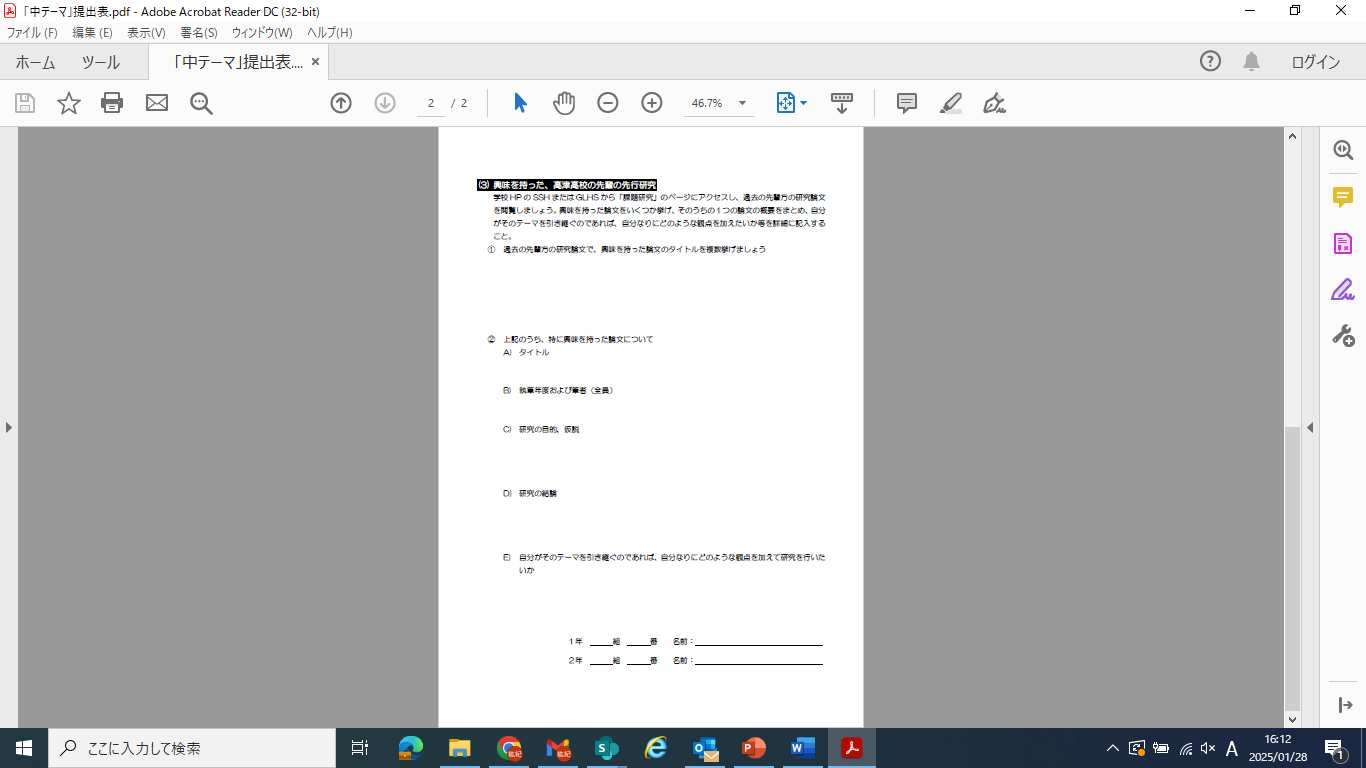 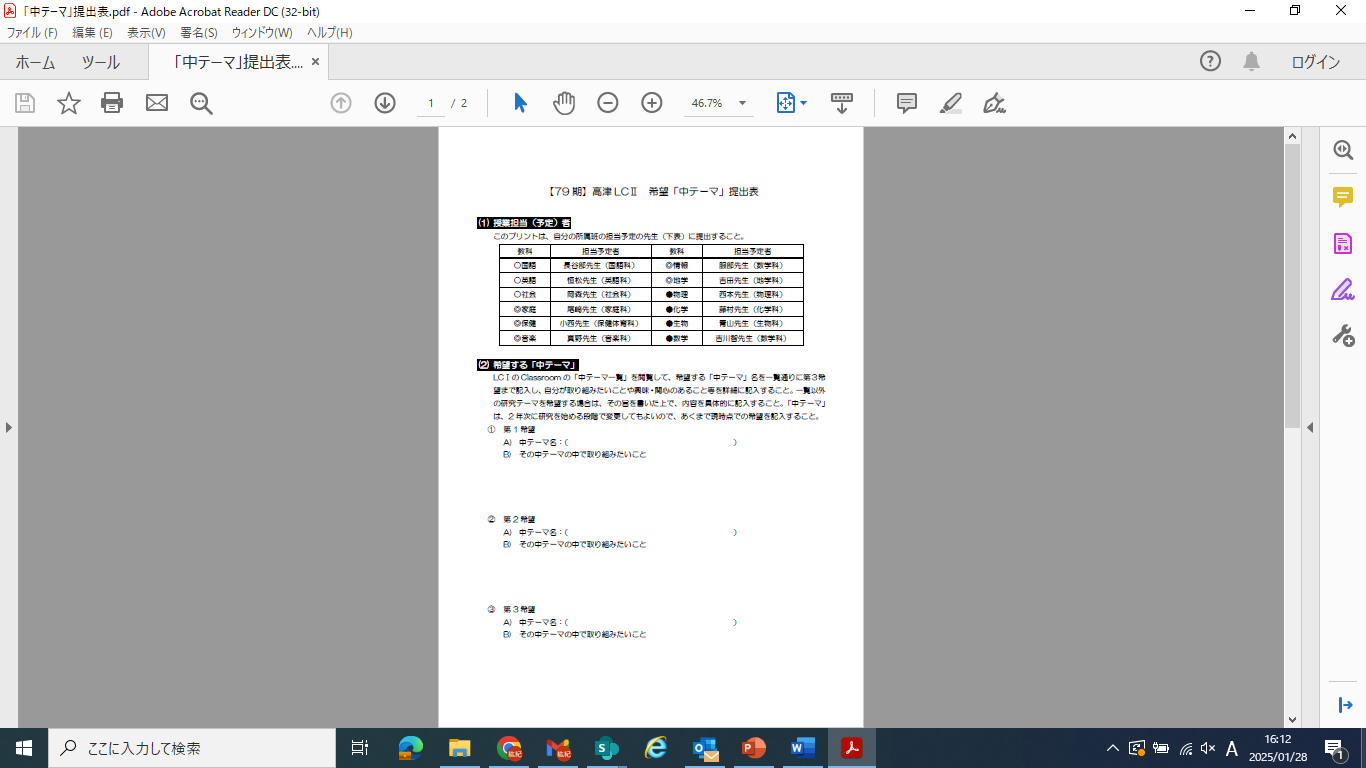 中テーマから
興味のある
ものについて
書きだそう
先輩の論文
から興味の
あるものに
ついて
まとめよう
役立つ資料①
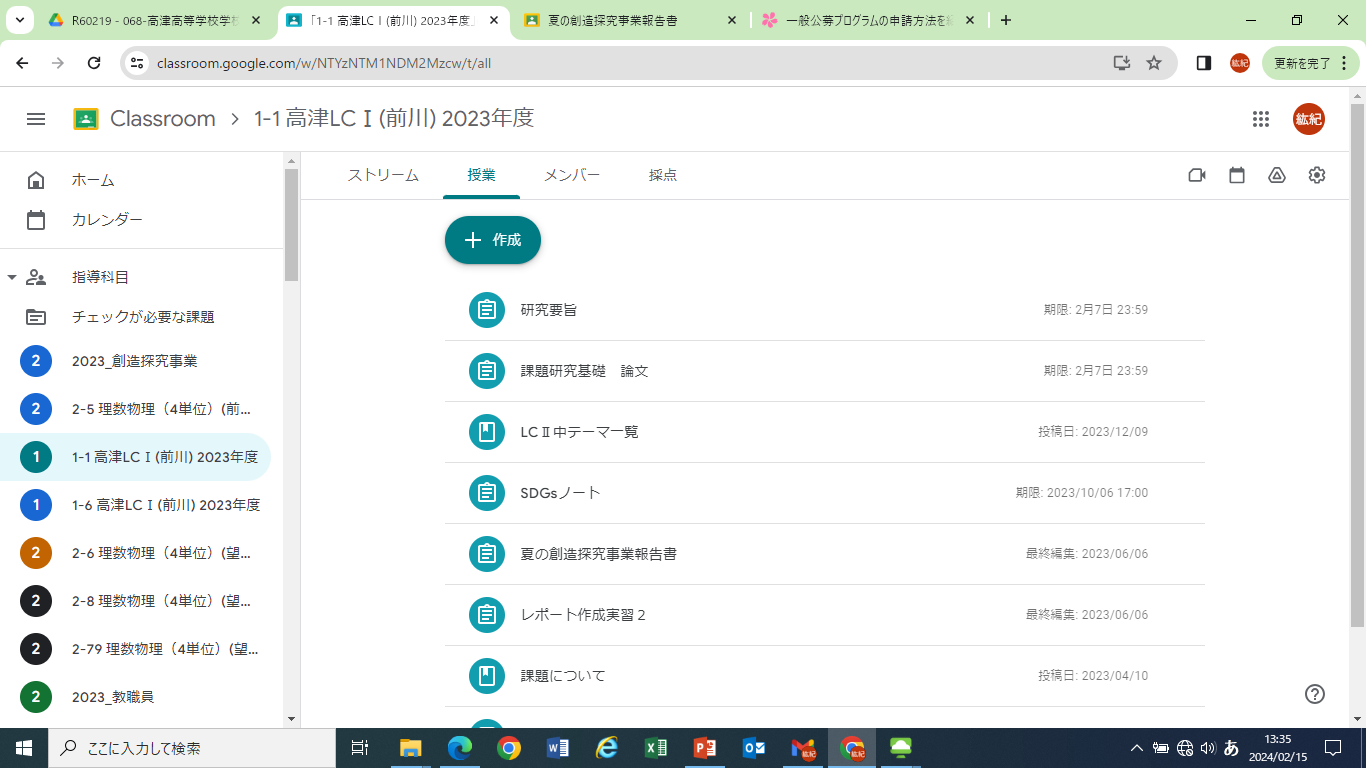 LCⅠのClassroomに掲載されている
中テーマ一覧
[Speaker Notes: 先生方が準備してくださっているテーマが分かる]
役立つ資料②
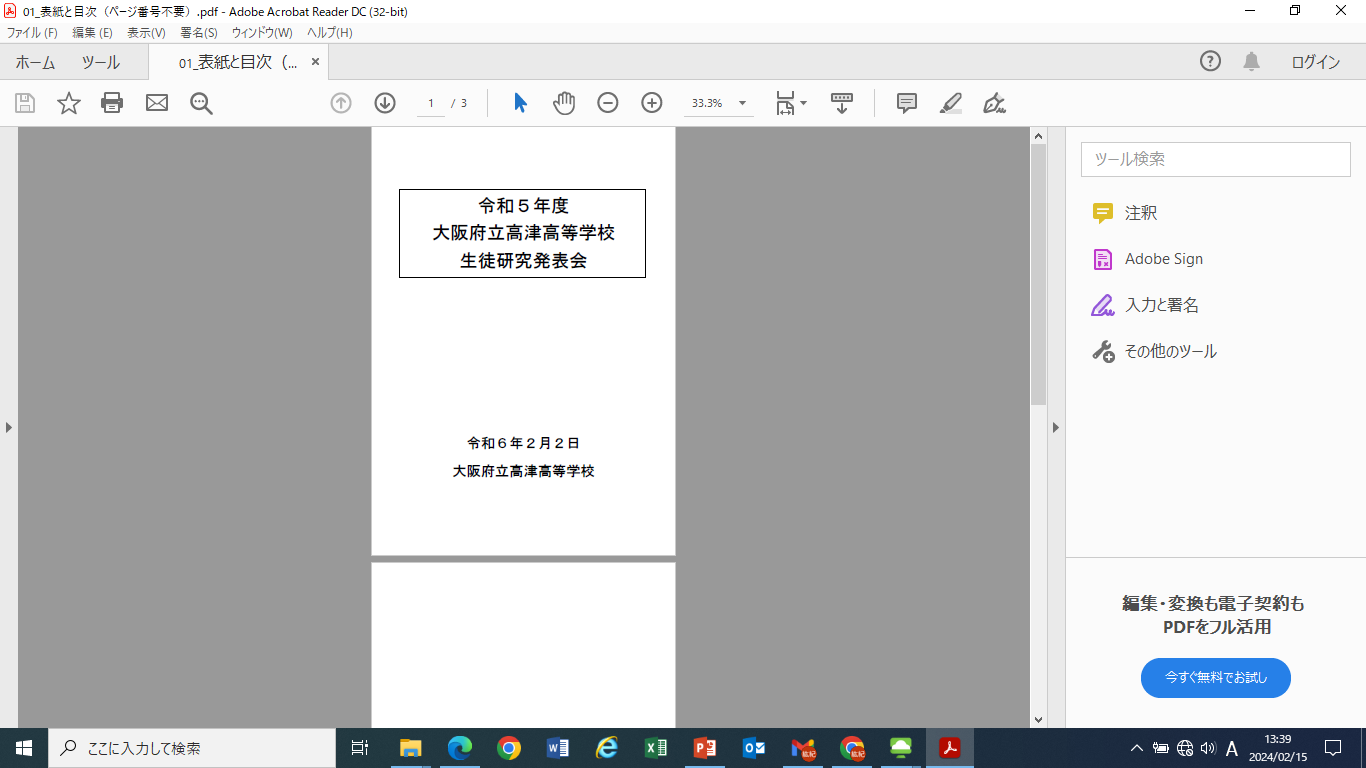 先日配付された、１学年上の先輩方の要旨集。
先輩の実施内容が掲載されている。
グループ共有フォルダのLCⅡフォルダにも同じのがあります
[Speaker Notes: 先輩方が実際に実施したテーマが分かる。テーマを引き継いで実施することも可。]
役立つ資料③
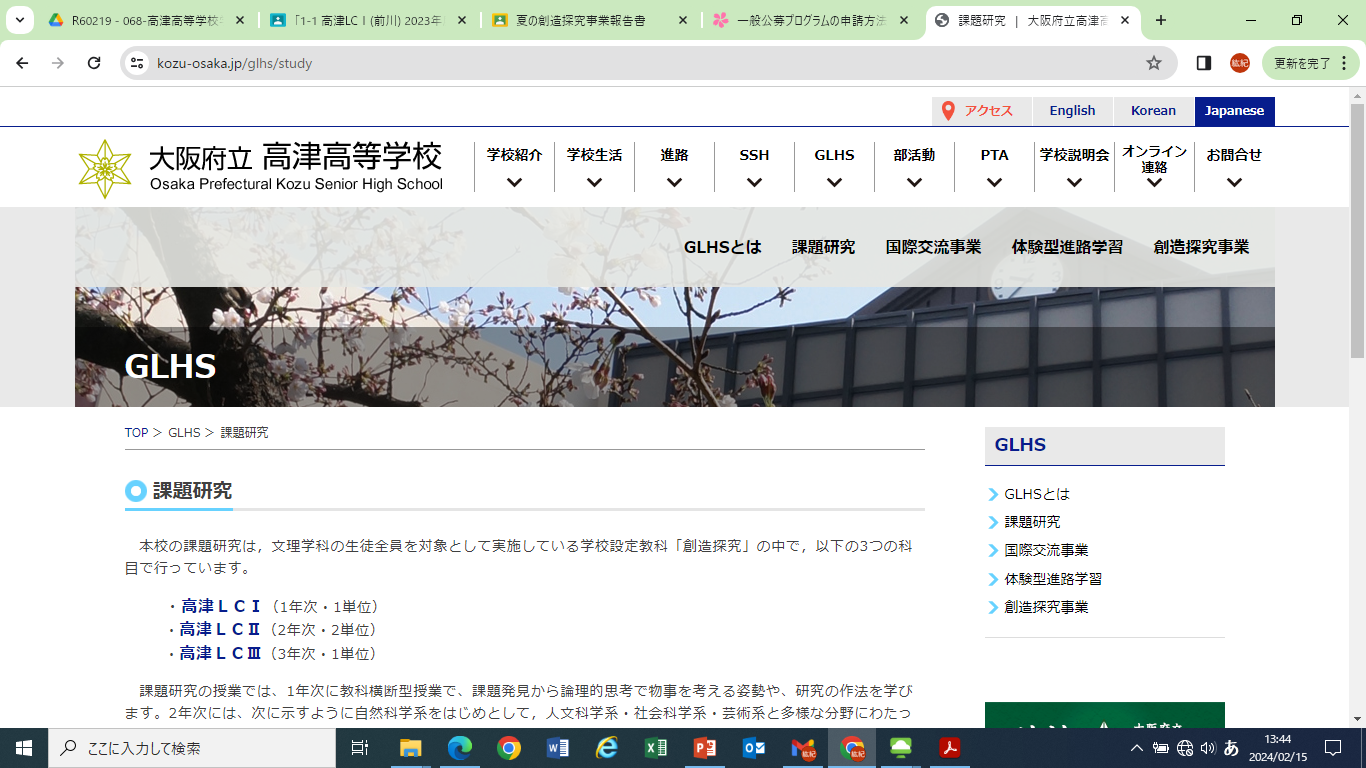 学校HPの「課題研究」ページ。
平成23年以降の先輩の実施内容が掲載されている
[Speaker Notes: 先輩方が実際に実施したテーマが分かる。テーマを引き継いで実施することも可。]
提出方法
講座ごと（国語，数学，物理，…）に集める。
代表の生徒が、本日中に次年度の担当予定の先生のもとに提出しに行く。
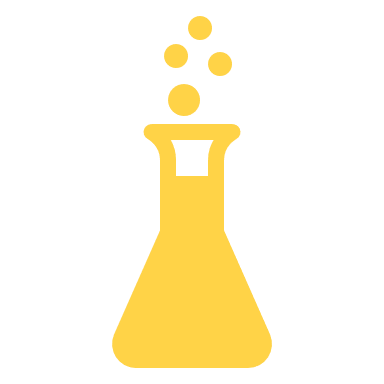 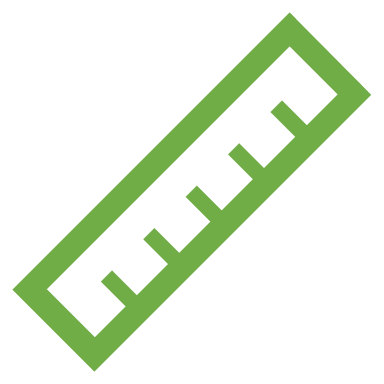 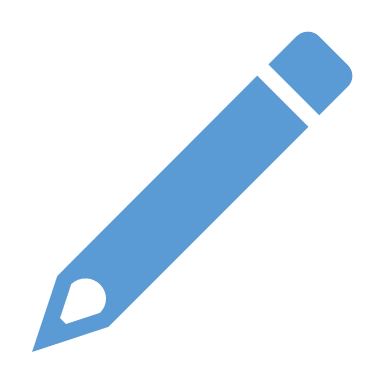 最後の授業 はじめ！
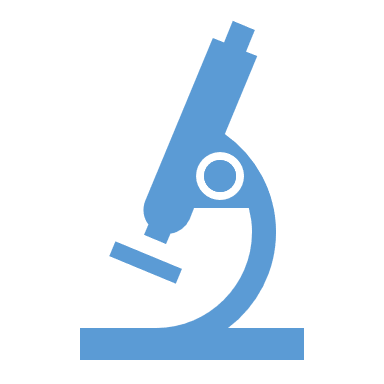 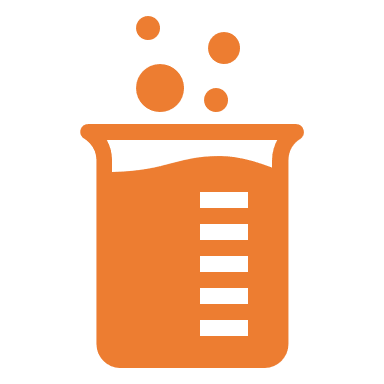 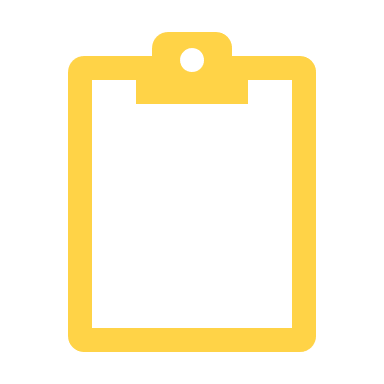 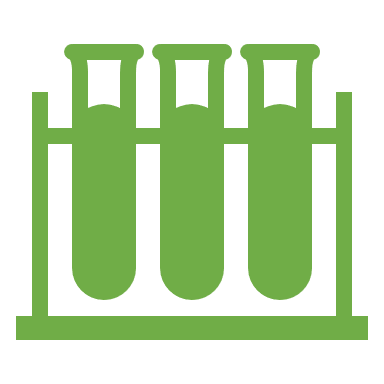